ROTABRUSH
Designed By: Sachi, Jasmine and Shantal
Introduction
The Rotabrush is an electric toothbrush that rotates to help those who cannot brush their own teeth and have difficulties moving their arms and hands.  
Controlled by three buttons, left, right and power, the brush will be able to clean all surfaces of the teeth without having to use any wrist movements.  
The position of the brush can be adjusted from the base of a long bendable arm to reduce the movement of users arms.
Problem and Solutions
Problem Definition: Client is unable to brush teeth independently due to limited arm and hand movements
Solution 1: A hands free toothbrush that resembles a mouthguard with vibrational / rotating bristles
Solution 2: An electric toothbrush with a rotating head to reach all surface of the teeth (CHOSEN SOLUTION)
Project Description
Created by attaching an electric toothbrush in an encasing to a long bendable arm with a clamp at base
Switch box at the base of the arm with easy - touch buttons to control the left and right movements and the power
Entire toothbrush rotates within casing by an attached motor controlled by the buttons
Arm is adjustable and flexible
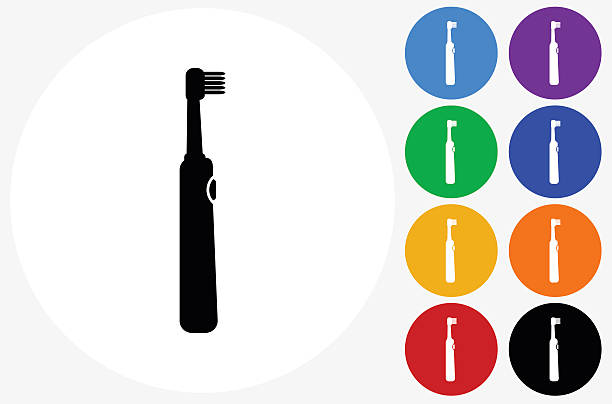 Constraints
Economic: Limit of $100.00
Time: Must be built by July 20th, 2018
Prototype: Toothbrush must be rechargeable & have a replaceable head
Client: no hand movement / hand strength & limited arm movements
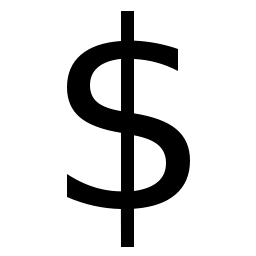 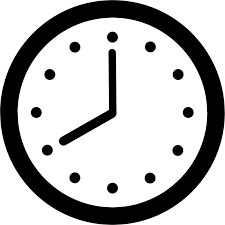 Prototype I
Simple electric toothbrush with a rotating upper half
Buttons will be controlled on actual toothbrush
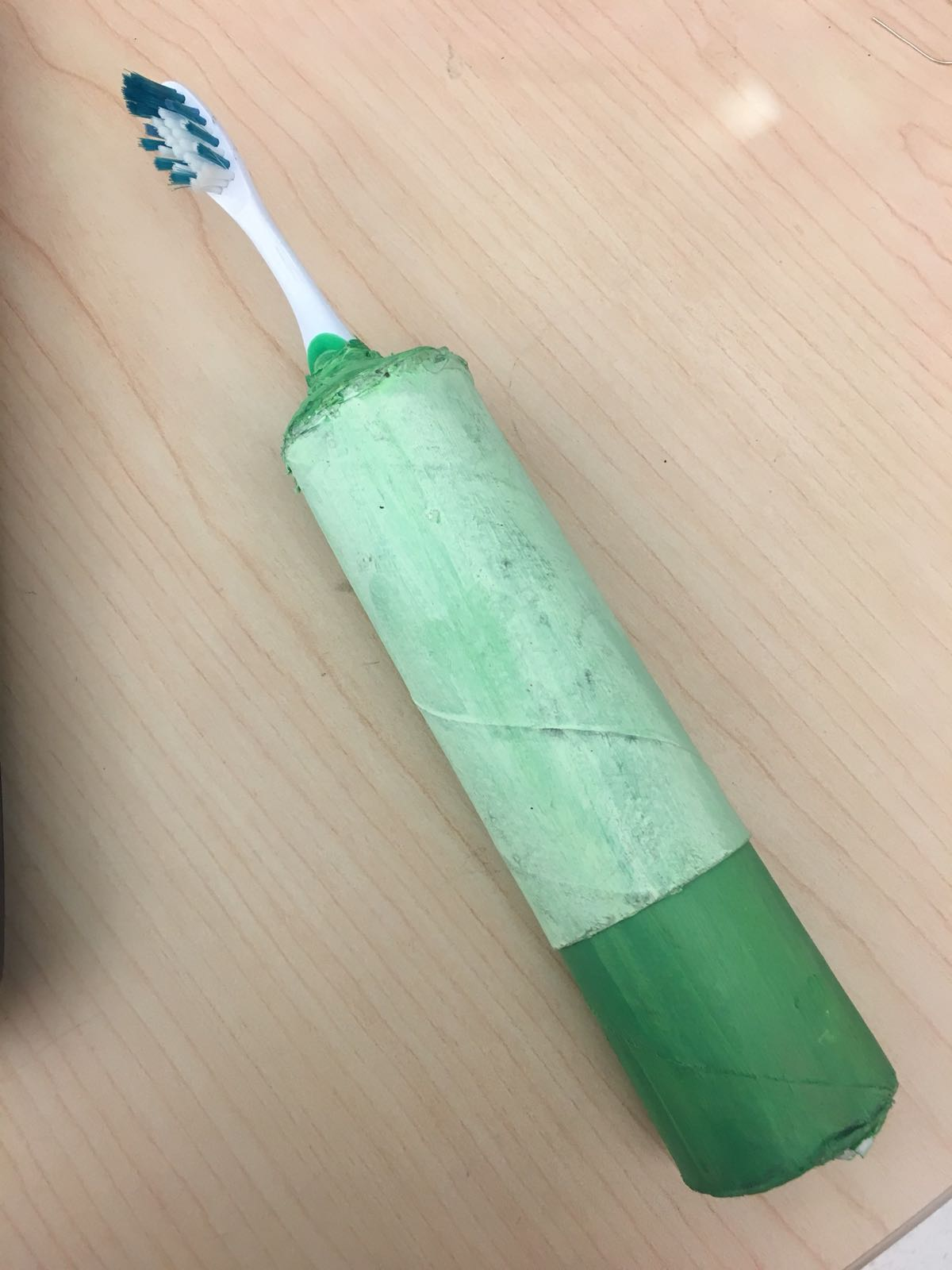 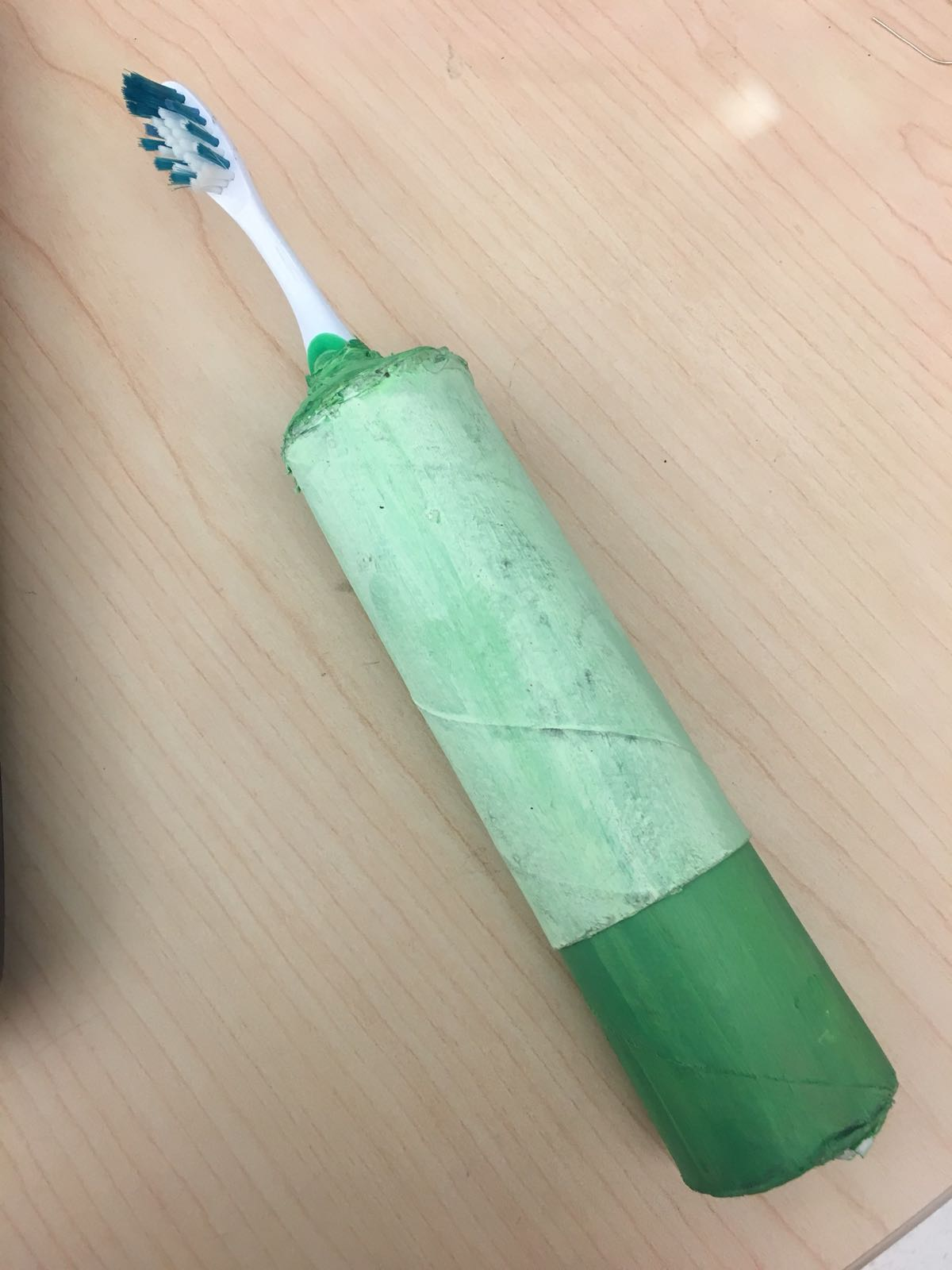 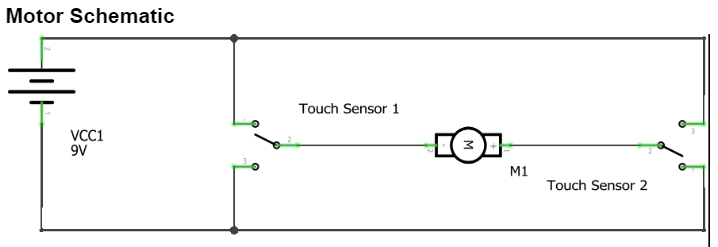 Left and right buttons schematic
Prototype I
Prototype II
Toothbrush itself rotates on the wooden block rather than just the head
Attached to a adjustable arm with a clamp
Controlled by external left and right button sensors
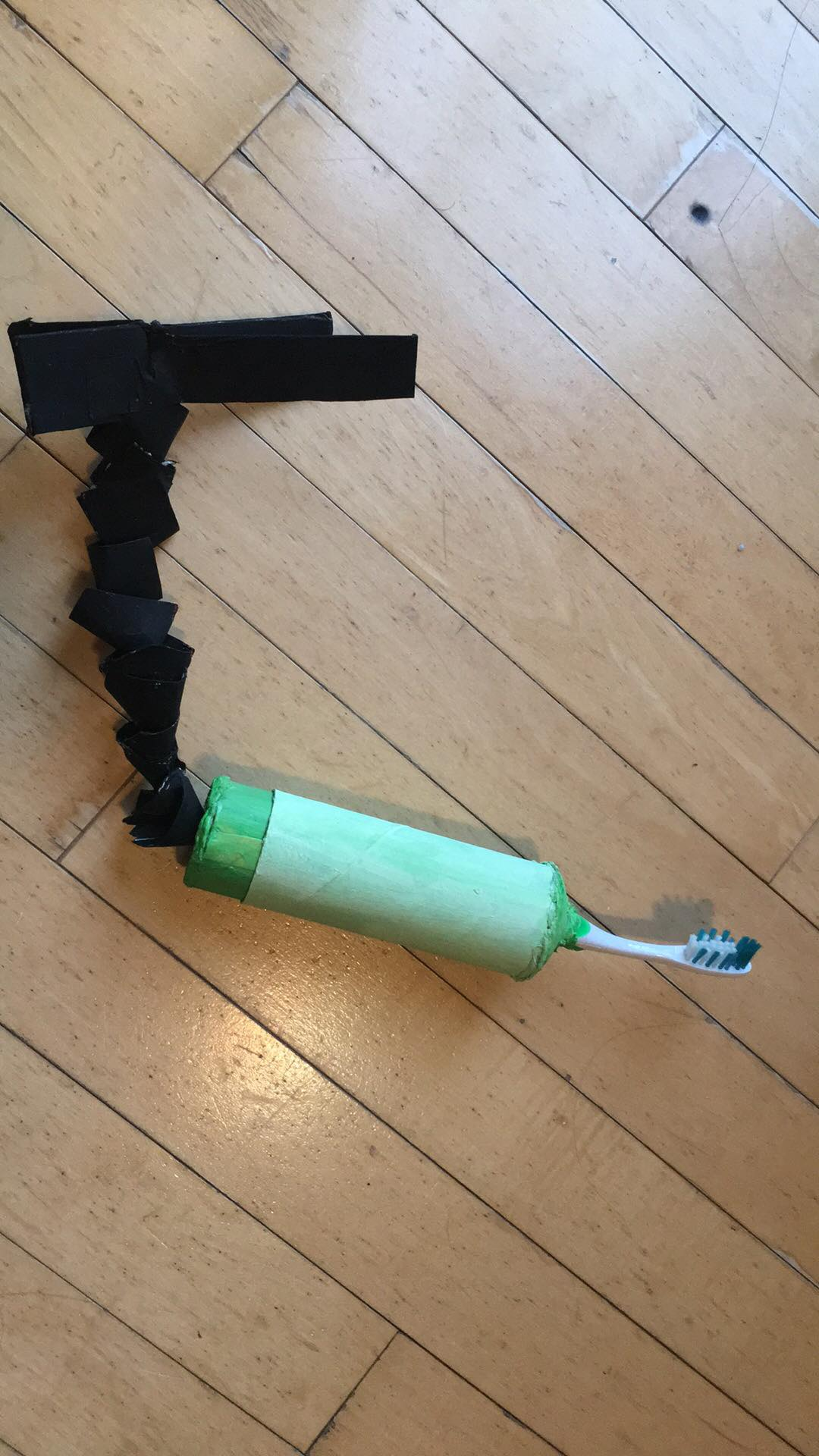 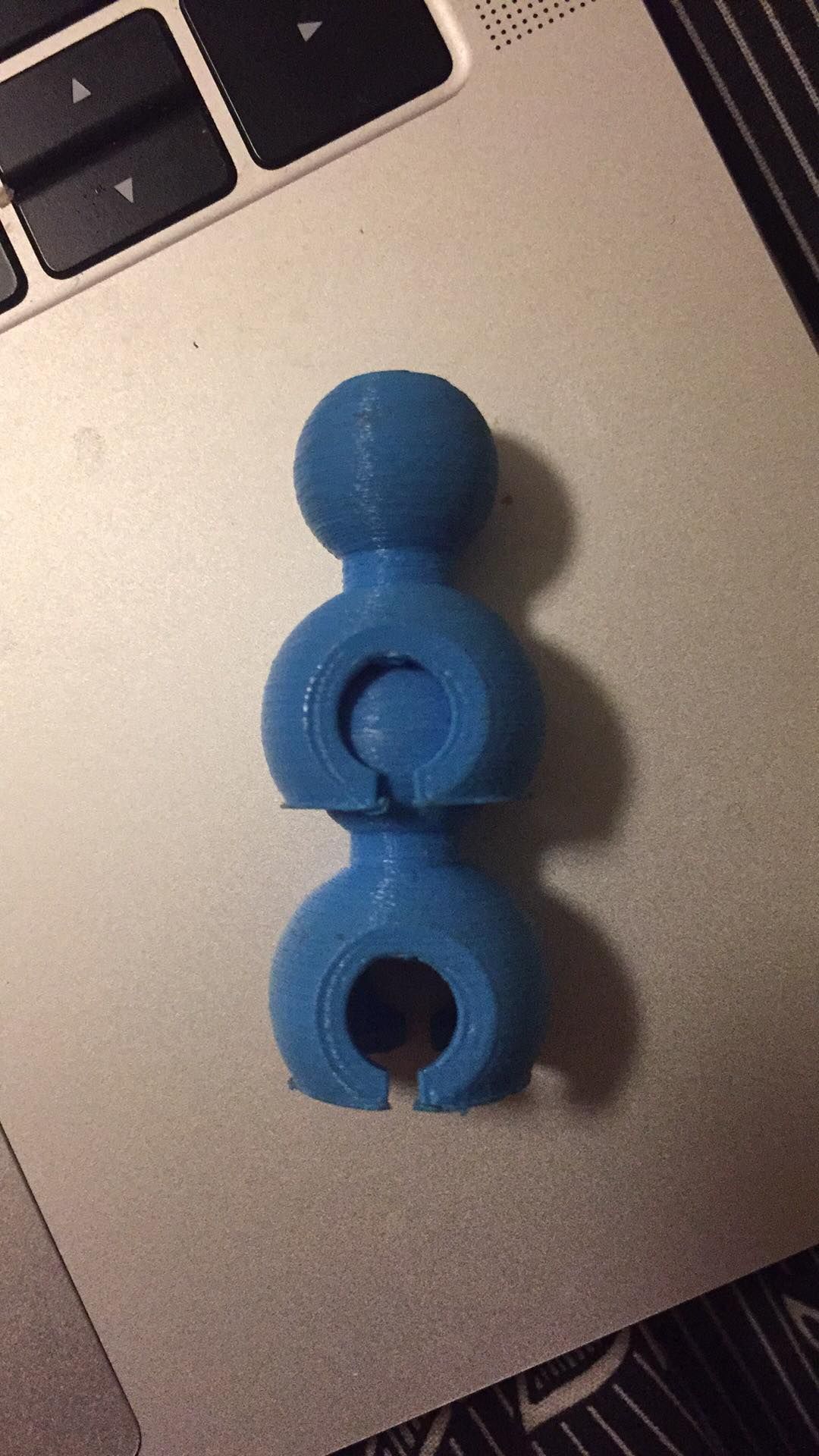 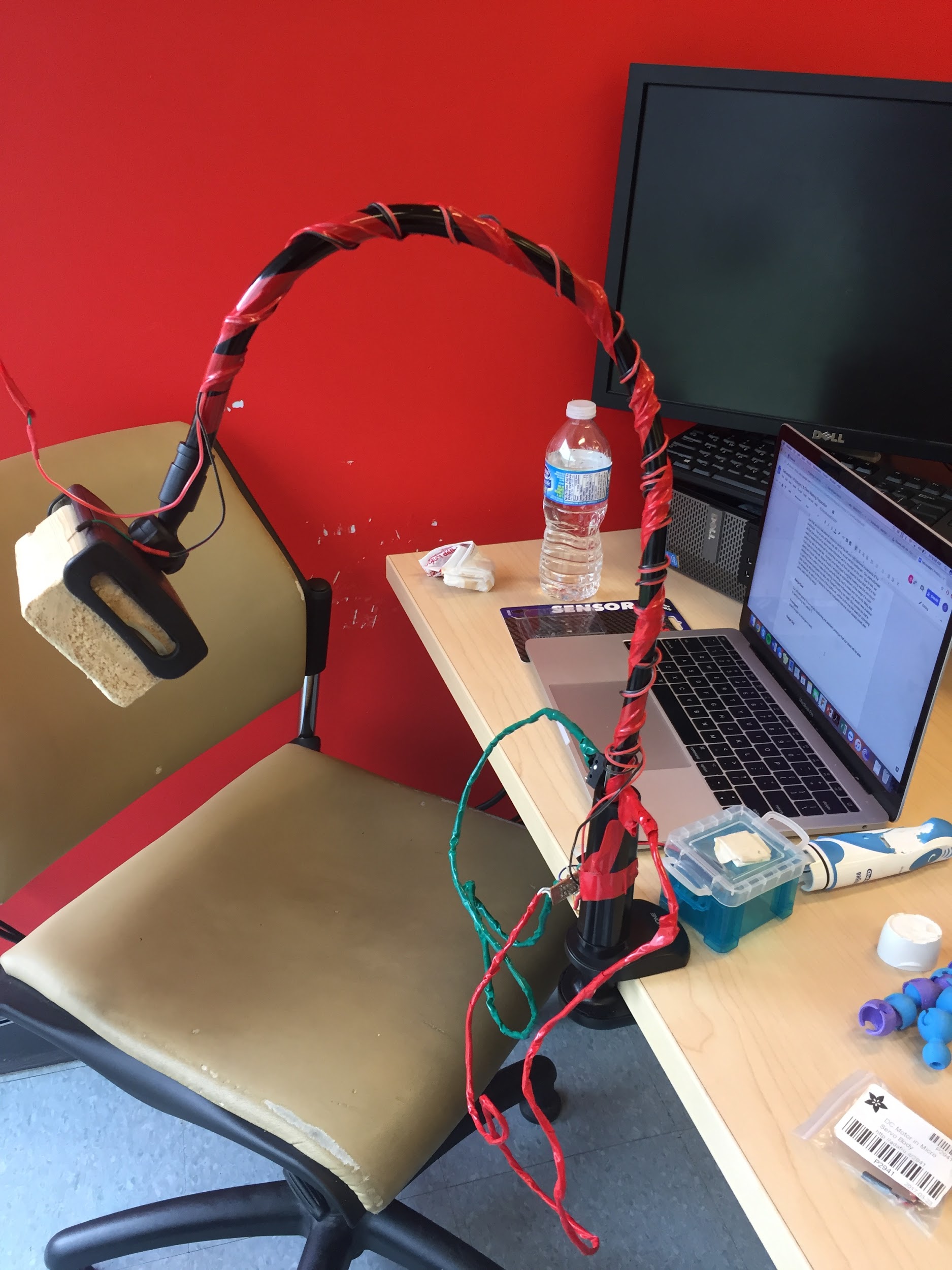 Modified Prototype I
New Arm Mount
Original “Link n Lock” System
Prototype III
Final prototype - better aesthetics
Power button rewired to be external and with the left and right buttons
Toothbrush in an encasing 
Buttons and circuitry in a box at base of arm
Design Process
Spiral Model: Iterative model divided into four quadrants
1. Determine objectives, needs, problem, specifications 
2. Identify risks, investigate, analyse, evaluate 
3. Develop and test 
4. Plan the next iteration
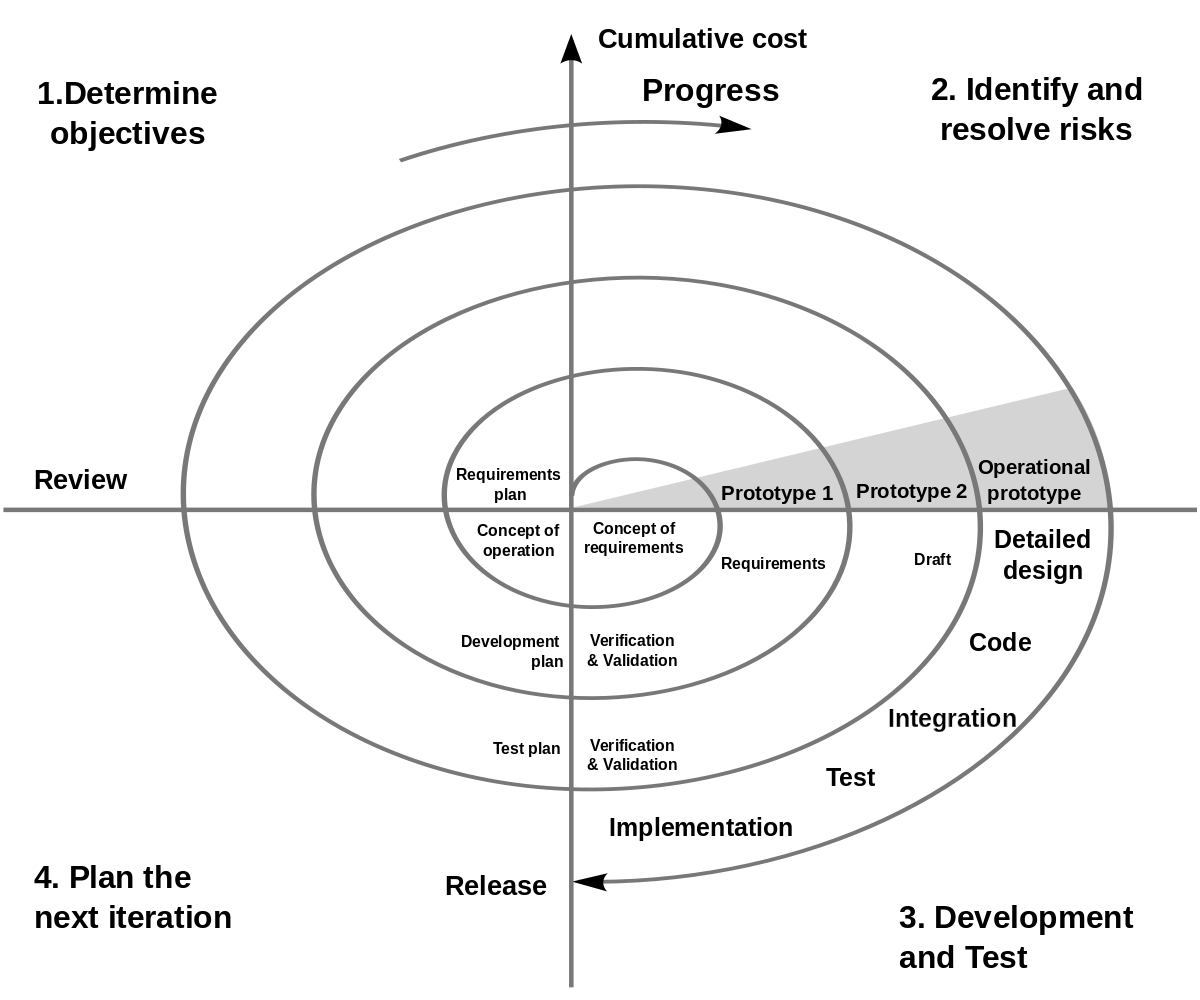 Trial and Error
Circuitry for power took many tries to find a working solution
Figuring out an arm system that is both sturdy and easy to bend
Getting the right dimensions when 3D printing exact encasing
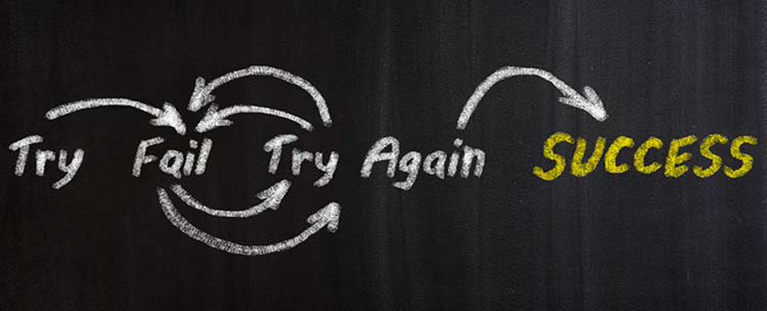 Lessons Learned
Sketches and noting down design ideas are important in keeping track of work
Communication within team members is crucial in understanding and supporting one another
Ideas change due to bumps along the way so adjustments are constantly made
Reevaluating often is important to ensure you stay on track
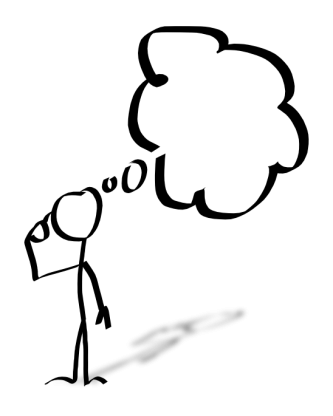 Next Steps
Figure out how to produce the product with more reliable materials
Determine manufacturing cost of multiple toothbrushes
Determine legal constraints , patents etc.
Safety hazards & stability / longevity
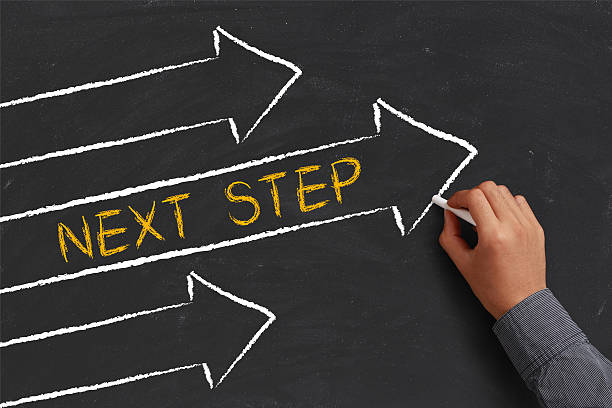 Conclusion
Through many tests and a long iterative process, we were able to create a solution for our client while meeting the constraints as well as customer needs
Planning and communication were key components in creating a useful and functional prototype
Many valuable skills were learned, such as team management and engineering design skills
QUESTIONS?
Thanks for Listening!